Supported Internships
Understanding and promoting the offer to our young people
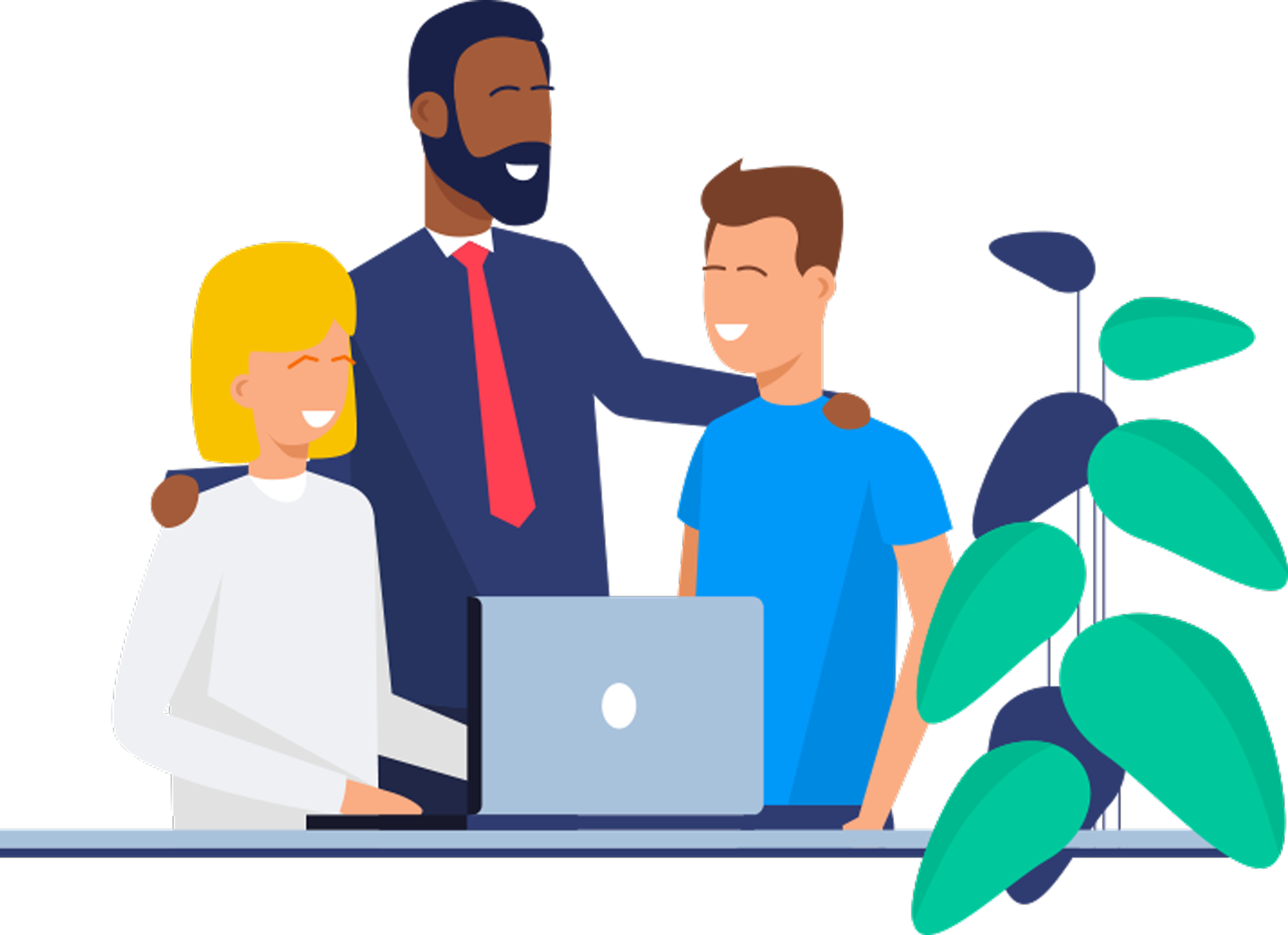 What is a Supported Internship (SI)?
Supported Internships are intended to be a one-year programme
They are recommended to be approx. 70% work-based and 30% education-based; this is flexible, based on individual
They can provide SIs at any academic level
Their success is measured in the young people achieving work at the end of the internships
They may be provided in colleges or with training providers
They may have accredited or non-accredited education components
Who can access a Supported Internship?
They are for young people aged 16+ (but ideally 18+), with an EHCP only
The young people must be realistically able to access employment at the end of the internship
They can have any range of needs, but will need to be able to consistently attend their placement. 
They may have already achieved their Level 2 English/Maths or may still be working towards this
They need to have an interest in working – their buy-in is vital!
How are they run?
Unpaid work-based placement – may be already available or found based on young person’s interest
Education alongside work 
	- social skills
	- life skills
	- academic skills
	- accredited or non-accredited training
Funding from high needs funding and Access to Work 
Job coaches to support in the work placement
Additional support both in work and education, including specialist equipment
Offered at different levels and with different amounts of work-based and learning-based time, depending on student
What are the benefits?
Increased confidence and well-being – being successful at tasks that are more aligned with their skill set, and knowing they are working towards being paid for their hard work
Applying skills to real life – being in authentic environments to practice time management, organisation, resilience, communication
Relevant to the young person’s interests
Smaller environment with greater flexibility – likely to have a small group of interns and colleagues, with more focused support 
Often full-time – gives a strong routine and sense of purpose
Learning social skills and behaviours for work from those already successfully working – being in a more adult environment will encourage more adult behaviour
Preparing for an SI
What are the young person’s aspirations overall, not just for school? If they want a job or to live in their own home or travel to Japan, what do they need to get there?
What skills do they already have and what would they need to develop? For example: organisation, independence, speaking up for themselves, building relationships, taking responsibility, working in a team 
Contributing to discussion in annual reviews – this is where the EHCP should be amended, shaped and personalised to the age, stage and aspirations of the young person, including exploring post-16 options from year 9 at the latest
Attend education and training provider open days and events, use the Bexley Local Offer, go to workshops and webinars, look at the post-16 directory – whatever forums you find most useful to gather information
Timings and processes
Usually best from age 18, but start looking from 14+ at potential options
Young person should share with education setting if they would like to consider more work-based courses, so careers advisors can give some early guidance
Preference forms are sent out from LA via education settings in September of years 11, 13/14 – for those already in FE, request a review in the Autumn term if likely to be the last year at college
LA will make applications for Supported Internship programmes – young people may not know the exact provider, so LA can support with this
SIs start at different points throughout the year, but typically will be a September start
Any questions?
Your first point of contact would be the current education setting, via either the SENCO or the careers' adviser.

Additional support can be found from:
Bexley Local Offer
Bexley Supported Internships for young people aged 16-24 who have an Education, Health and Care Plan | Bexley Local Offer
Bexley Post-16 directory
The Bexley Post-16 Directory 2024 – 2025 is moving completely online this year and includes a course search and open day/evening dates | Bexley Local Offer
Your setting’s Case Officer – details all available at
SEN Statutory Assessment Case Officers | Bexley Local Offer